Nominative and Accusative Nouns                                   and THE Definite Article
Introduction to Greek
By Stephen Curto
For Intro to Greek
Sept 11, 2016
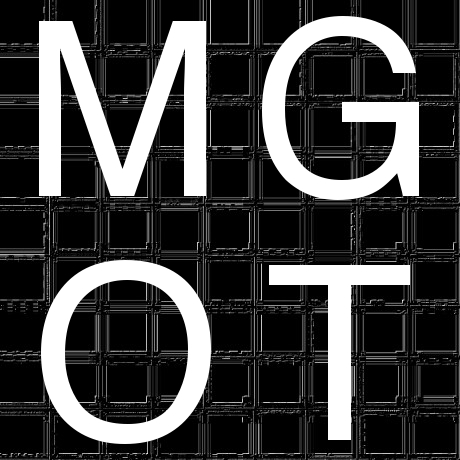 Outline
Review
Vocabulary
Parts of a Greek Word
The 5 Noun Cases
Parts of Greek Nouns
Nominative
Accusative
THE Definite Article
Review
8 Greek Diphthongs:
αι
οι
ει
υι
αυ
ου
ευ
ηυ
Improper Diphthongs/Iota subscripts:
Some diphthongs formed with an iota are pronounced as if there is no diphthong. The meaning is still unique, but the pronunciation is the same as if the iota were absent.
  ᾳ   ῃ   ῳ = usually seen at the end of a word
Review
3 accents
Acute ά  
Grave ὰ 
Circumflex  ᾶ ᾶ
Case
3 English Noun cases:
Subject (the thing doing the verb)                     “Bill threw the ball.”
Possession (the thing possessing something) “That is Bill’s ball. It’s his!” 
Object (the thing the verb is being done to)      “Bill threw the ball.”
Review
Number
How many?
Singular or Plural
Gender
3 genders
Masculine, Feminine, Neuter
Not “Male” or “Female”
Review
Homework – Review #1
Vocabulary
Declension: group of forms or case endings that follow similar patterns (2nd and 1st) Generally matches gender, but not always.
Parts of a Greek Word
Stem
All Greek words have a stem. Usually the first few letters of the lexical form.
E.g. λογος    stem: λογ or λογο  
Case Ending
All Greek words have a variety of case endings. They tell you how the word is functioning. 
E.g. λογος    case ending: ς or ος
Connecting Vowel? 
Note that the “o” could be part of the stem or the case ending. This is called the connecting vowel in some systems.
The 5 Noun Cases
Nominative (Subject)
Genitive (Of-ness/From-ness)
Dative (To-ness/With-ness)
Accusative (Object)
Vocative (Direct Address)
The 5 Noun Cases
Nominative (Subject)
Genitive (Of-ness/From-ness)
Dative (To-ness/With-ness)
Accusative (Object)
Vocative (Direct Address)
Parts of Greek Nouns
Every noun you see in a sentence has a Case, a Number, and a Gender, and you identify these based on its case ending.
 
                            CASE      GENDER     NUM.
E.g.  λογος = Nominative, Masculine Singular
E.g.  λογους = Nominative, Masculine, Plural
E.g. λογον = Accusative, Masculine, Singular
Parts of Greek Nouns
Note that the gender of a noun never changes
(That’s what those extra letters are for in your vocab. More on that later.)
The number and the case change with the ending
Nominative Case
Usually indicates the subject of a sentence.
Nominative Case
Usually indicates the subject of a sentence.
Accusative Case
Usually indicates the object of a sentence.
Accusative Case
Usually indicates the object of a sentence.
Nominative and Accusative
In English, case is largely based on word order. 
“Jesus hit the man.”   ≠   “The man hit Jesus.”
      subj                   obj                                     subj                      obj
Because of inflection, word order doesn’t matter as much in Greek. The subject stays the subject wherever it is in the sentence. 


^Both sentences mean “Jesus hit the man.”^
Ἰησους (hit) τον ἀνθρωπον. = τον ἀνθρωπον (hit) Ἰησους.
 subj (nom)                           obj (acc)                                    obj (acc)                            subj (nom)
THE Definite Article
The word “the” in English is a definite article. 
The definite article in Greek can be attached to any noun. There is no “indefinite  article” (e.g. “an”) in Greek.  
It must agree with the noun in Case, Number, and Gender.
Therefore, there must be a different definite article for every Case, Number and Gender.
THE Definite Article (pg 46)
The word “the” in English. Chart 7.10
THE Definite Article
The Article Song 
(To the tune of “To God be the Glory”)
Greek things they have taught us
Greek things we have learned
And the definite article must not be spurned
Commit it to mem’ry
You soon will believe
That most of your Greek tension
Will be relieved
ὁ         ἡ        τό
τοῦ   τῆς     τοῦ
τῷ     τῇ       τῷ
τόν    τήν     τό
οἱ        αἱ       τά
τῶν   τῶν    τῶν
τοῖς   ταῖς    τοῖς
τούς   τάς      τά
Commit it to mem’ry You soon will believe That most of your Greek tension Will be relieved
Homework/Adjustments to Syllabus
Read Chapter 6
Exercise #6 (Don’t worry or spend much time on the parsing, but try your hand at it!)
Memorize the Nom and Accusative noun endings and the FULL DEFINITE ARTICLE PARADIGM! (Learn the song!)